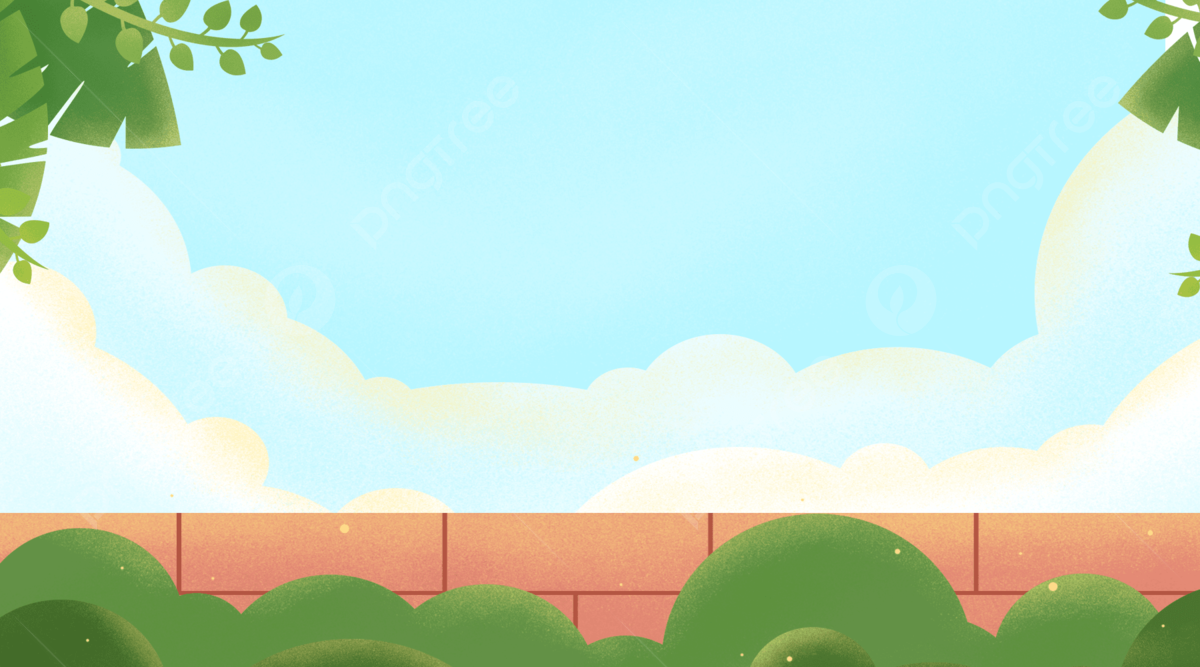 ỦY BAN NHÂN DÂN QUẬN LONG BIÊN
TRƯỜNG MẦM NON BAN MAI XANH
******
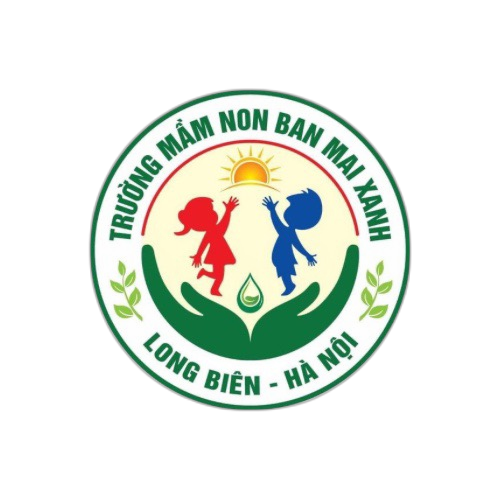 LÀM QUEN VĂN HỌC
Đề tài: Thơ “Bác Hồ của em”
Lứa tuổi: Mẫu giáo bé
Giáo viên thực hiện: Nguyễn Thị Thanh
Năm học: 2023- 2024
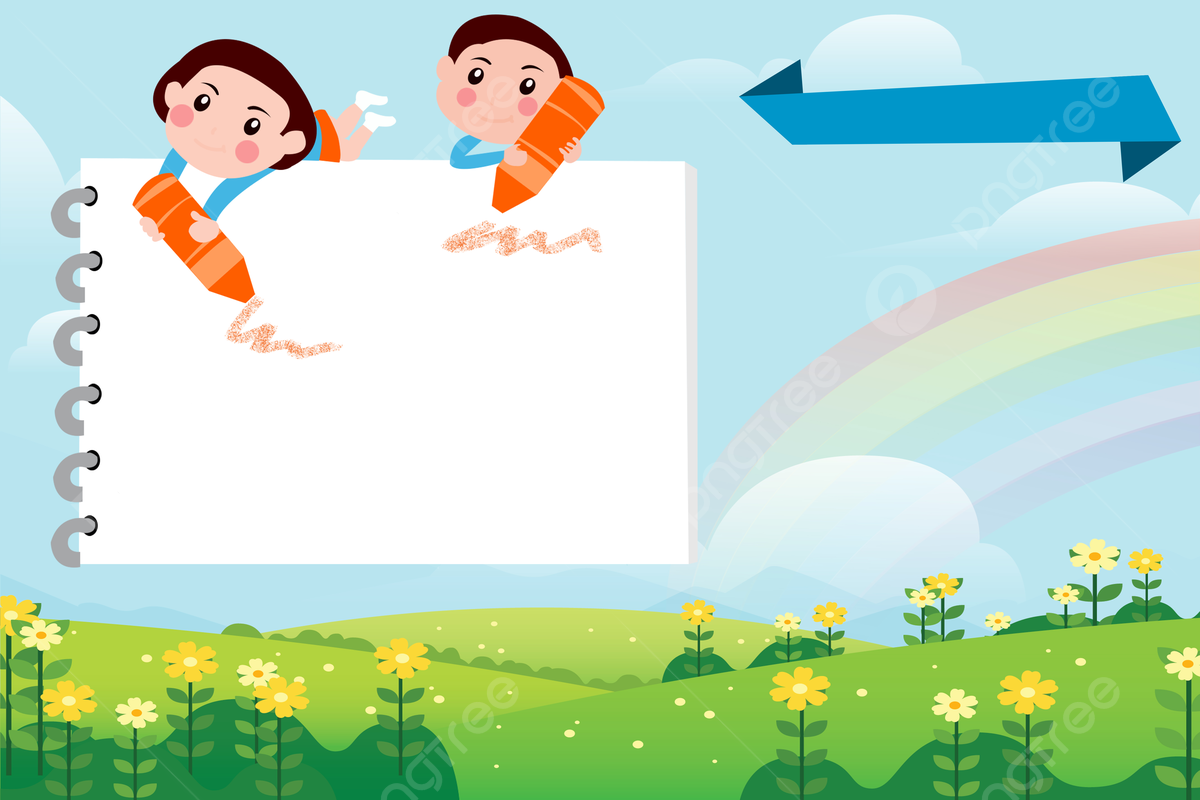 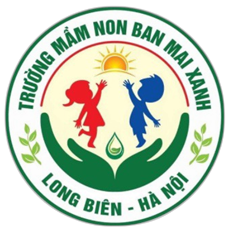 Bài hát: Đêm qua em
mơ gặp Bác Hồ
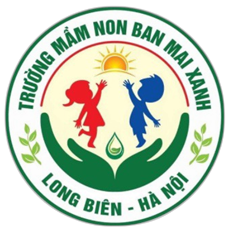 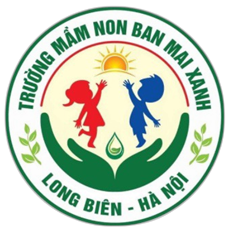 Khi em ra đời
Đã không còn Bác
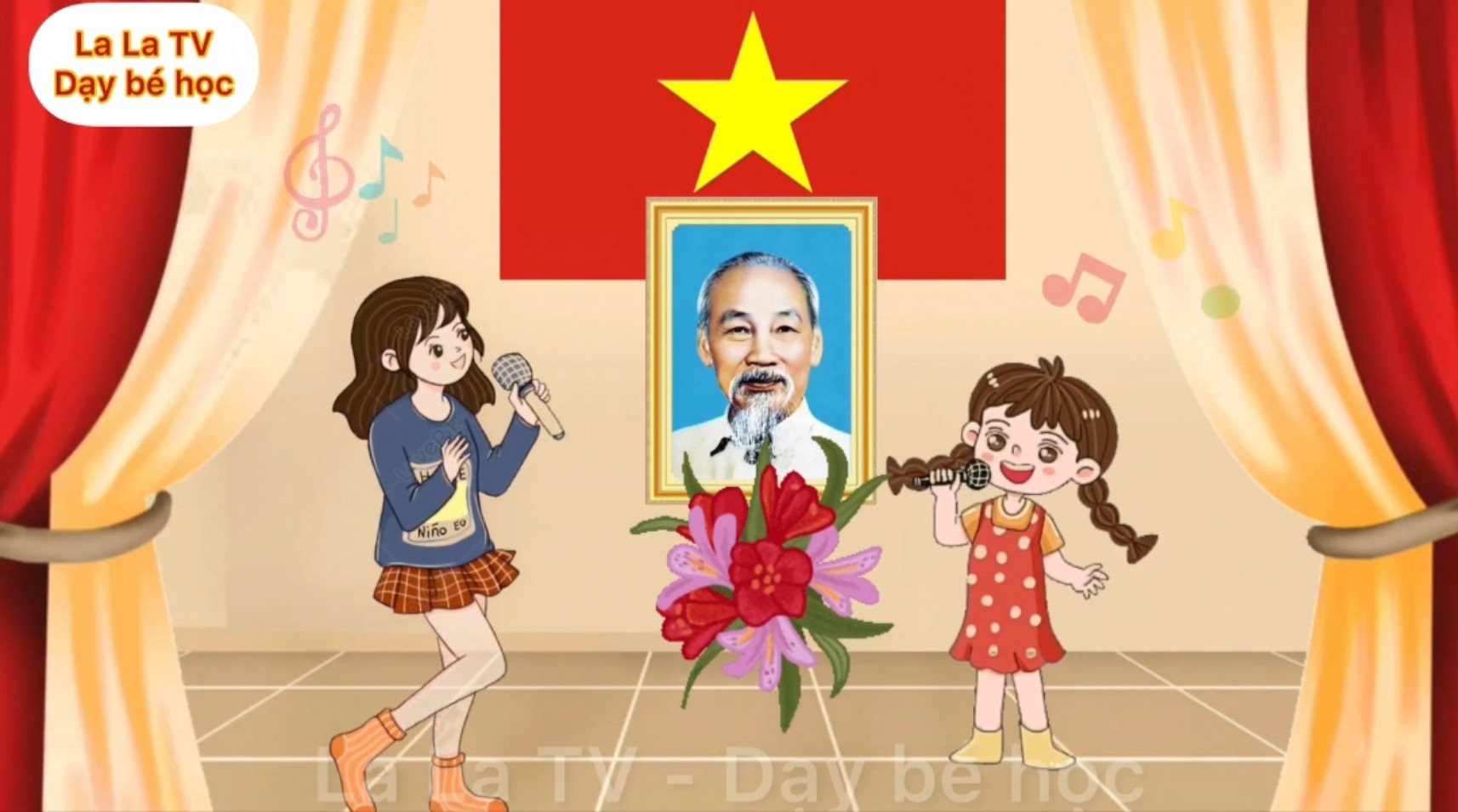 Chỉ còn tiếng hát
Chỉ còn lời ca
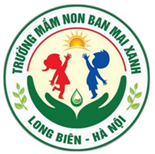 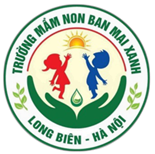 Chỉ còn câu chuyện
Chỉ còn bài thơ
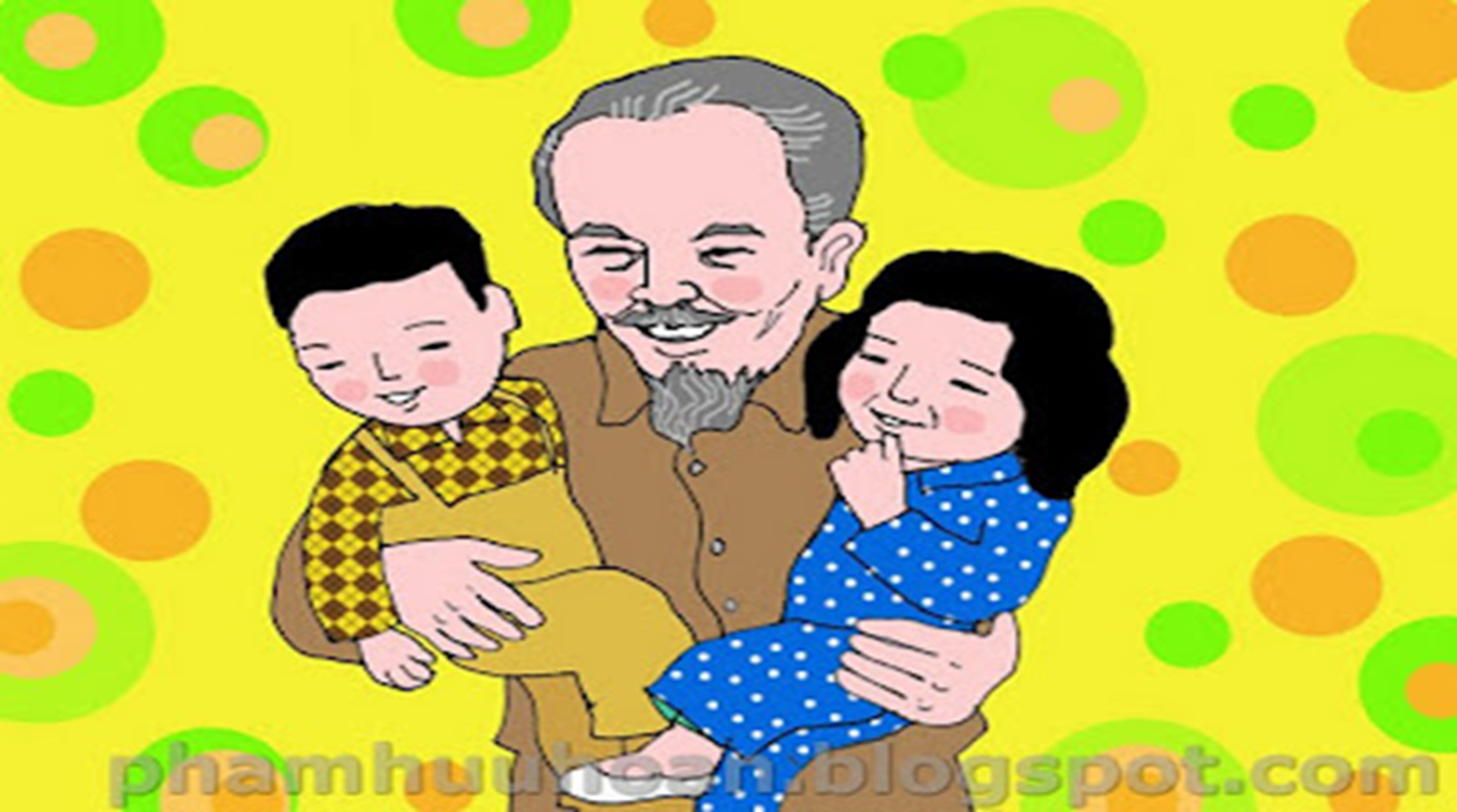 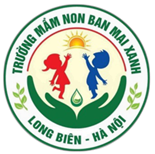 Mà em vẫn thấy, Bác sao rất gần
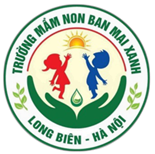 Năm điều Bác dạy 
mãi còn vang ngân.
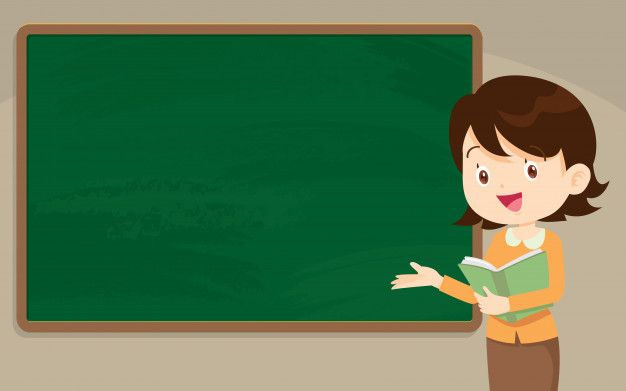 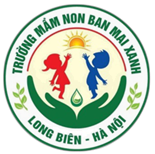 Đàm thoại nội dung bài thơ
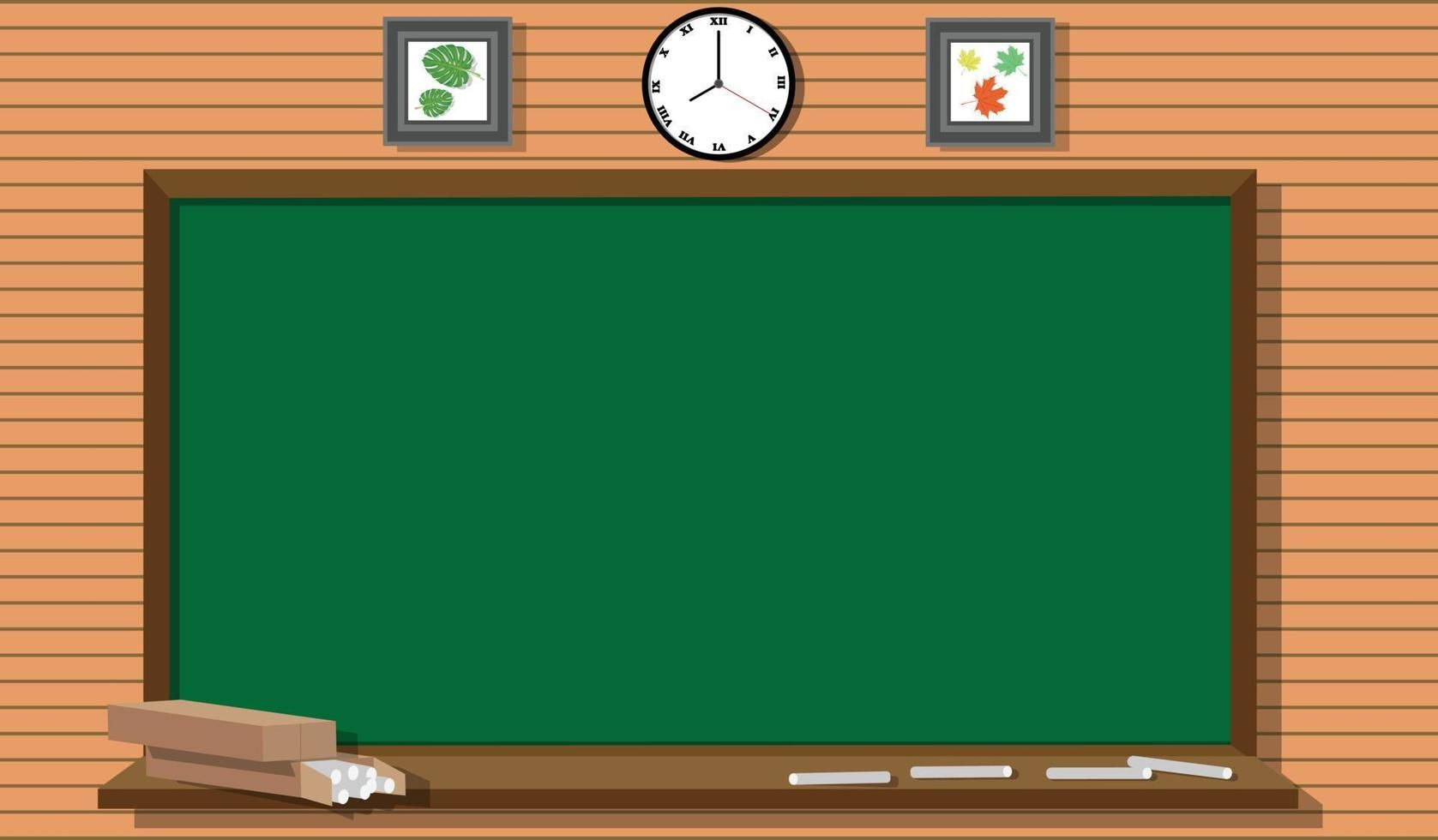 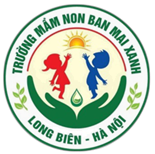 Bài thơ nói về điều gì?
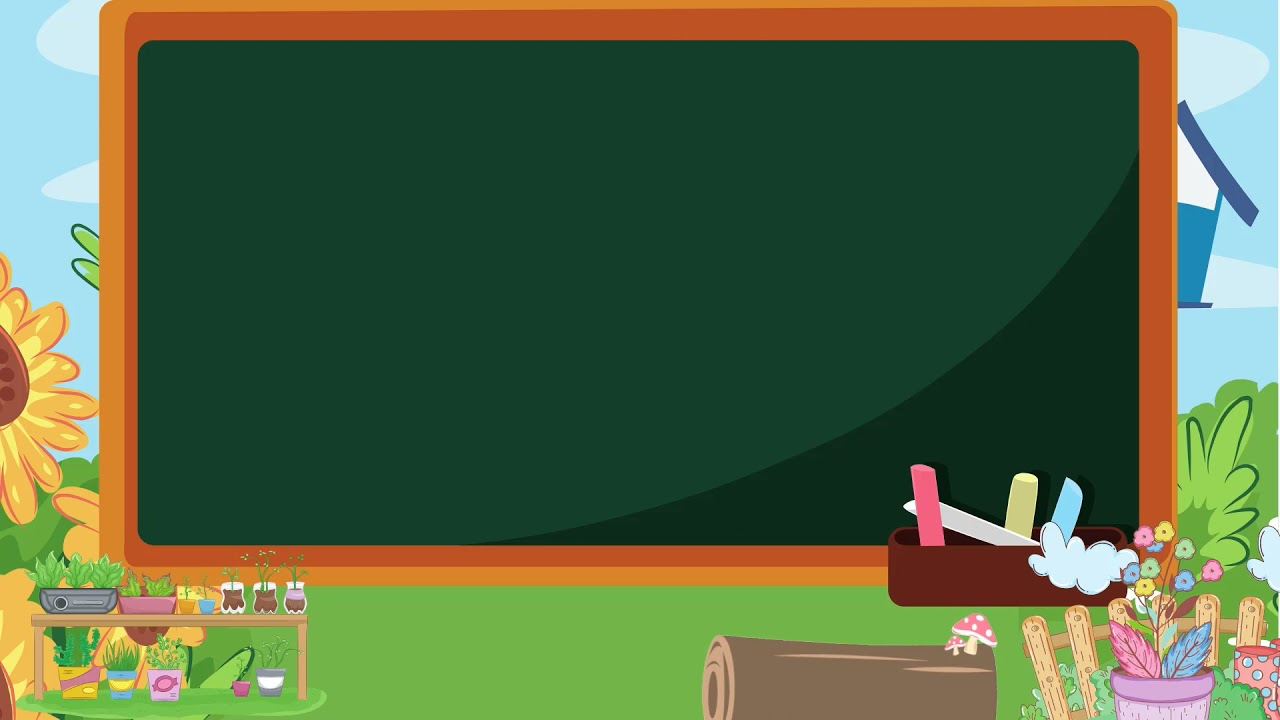 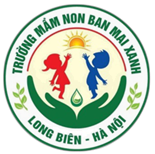 Khi em ra đời Bác Hồ con không?
Câu thơ nào nói lên điều đó?
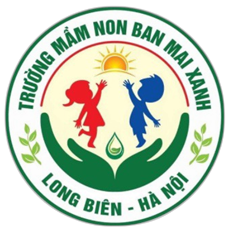 Khi em ra đời
Đã không còn Bác
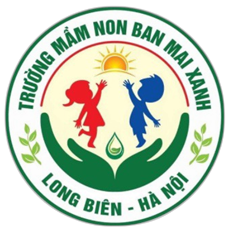 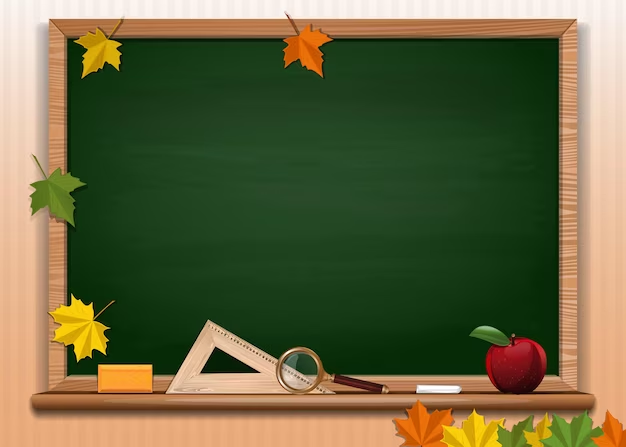 Tuy Bác không còn nhưng Bác
đã để lại cho chúng ta những 
gì?
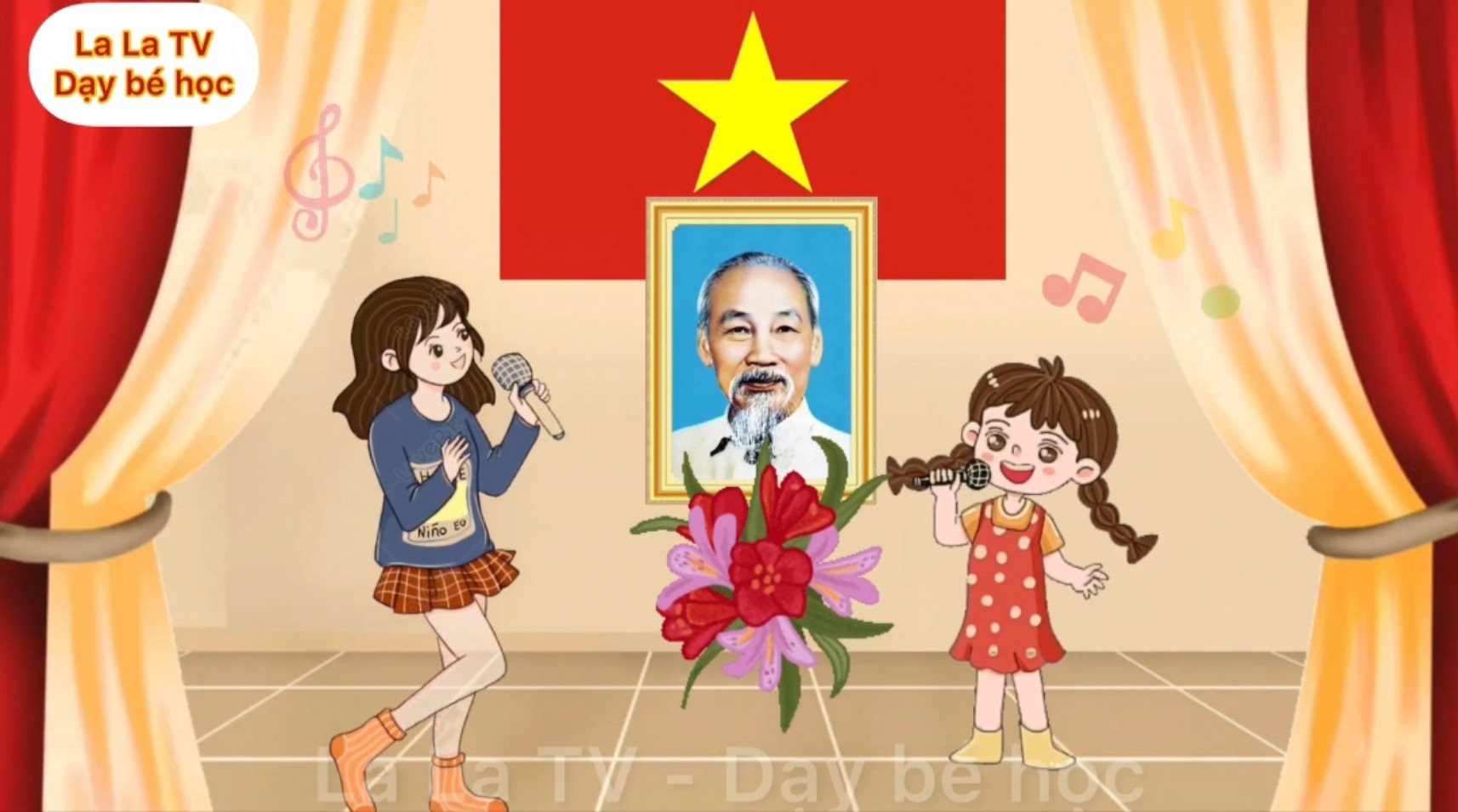 Chỉ còn tiếng hát
Chỉ còn lời ca
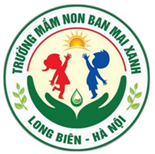 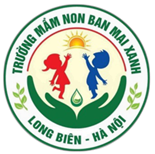 Chỉ còn câu chuyện
Chỉ còn bài thơ
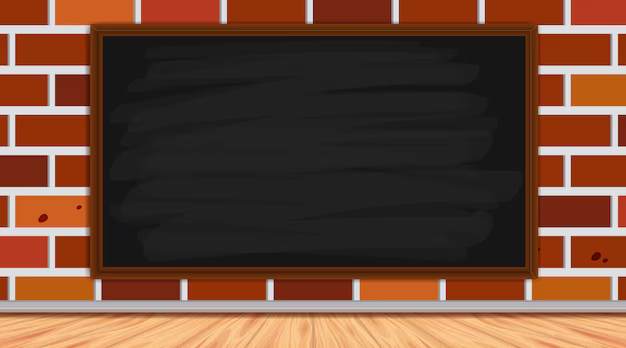 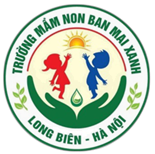 Bác không còn nhưng mọi
người vẫn cảm 
thấy thế nào?
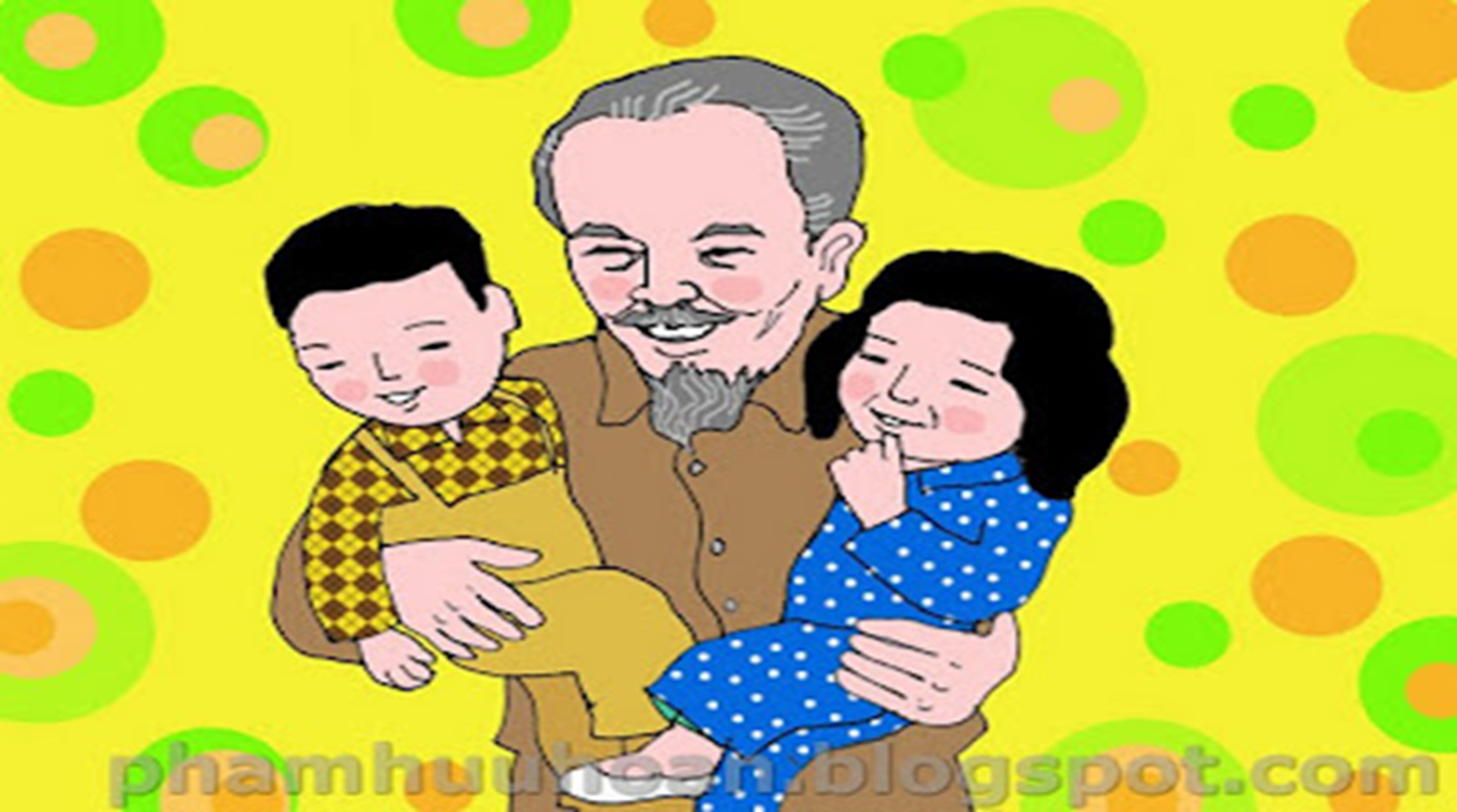 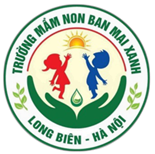 Mà em vẫn thấy, Bác sao rất gần
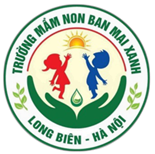 Năm điều Bác dạy 
mãi còn vang ngân.
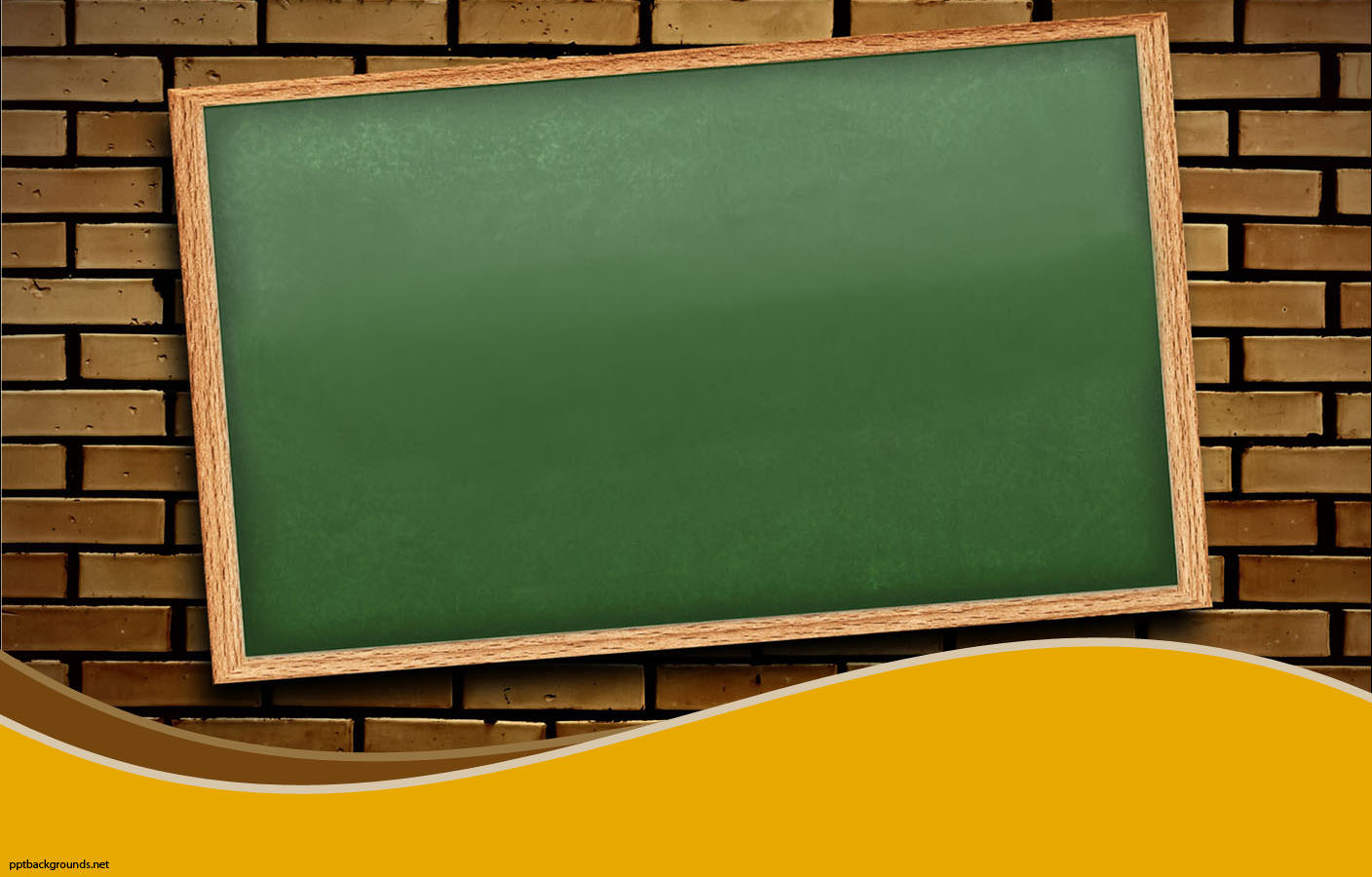 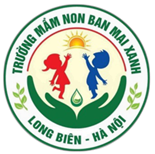 Đọc thơ lần 3
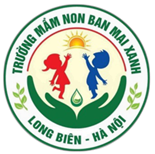 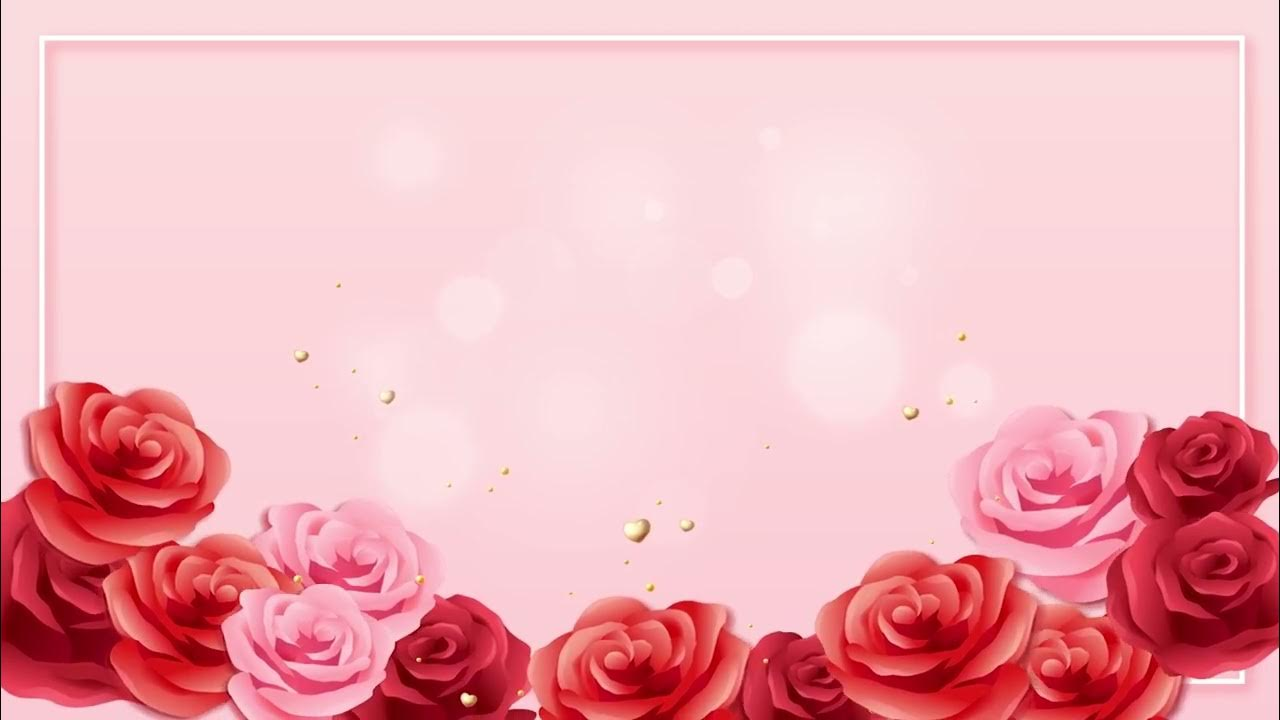 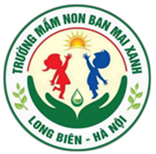 Chúc các bé chăm ngoan, học giỏi nhé !